Les rois du monde :  les Romains de l’Antiquitécours 1
Luc Guay, Ph.D didactique de l’histoire
UTA, automne 2016
Notes de cours
Voir mon site web:
https://www.lucguay.espaceweb.usherbrooke.ca/lguay/accueil.html

Cliquez sur l’onglet:  Les rois du monde, les Romains de l’Antiquité
Puis sur NOTES DE COURS
Puis sur le numéro du cours de votre choix:
Présentation power point
L’histoire et les traces à interpréter!
L’histoire = discipline d’interprétation…
Travailler avec traces:
Partielles… et
Partiales…
Pour mieux saisir une civilisation, il faut observer et analyser ces traces

Nos connaissances construites jusqu’à présent permettent d’identifier une parcelle de l’histoire des civilisations à l’étude…
Des traces qui « parlent »
Faut apprendre à les « décoder »
Faut les observer, les analyser, recouper les informations
Travail … sans fin 
Ligne du temps historique
Rome et les pays conquis
Ils étaient partout ces Romains :
Pour « romaniser » il faut … conquérir!
1.1. Les guerres autour du bassin méditerranéen :
Professionnalisation de l’armée
1.2. La Pax Romana (paix romaine)
1.3. L’intégration des élites locales
une marque de…commerce!
Senatus Populus Que Romanus
SPQR
La république romaine
"C'est une Rome libre dont je vais maintenant retracer l'histoire politique et militaire, sous des magistrats élus pour un an, et sous des lois dont l'autorité est supérieure à celle des hommes. Cette liberté était un bien particulièrement appréciable après la tyrannie du dernier roi."
(Tite-Live, Histoire romaine, II, i)
Conquêtes romaines
Pas une génération spontanée!
1. Conquête de l’Italie: 6e s. au 3e s. av. J.C. =  3 siècles
2. Conquêtes autour de la Méditerranée: 3e s. av. J.C. au 2e s. ap. J.C. =  
5 siècles
3. Au total: 120 pays conquis qui sont devenus des provinces…qui se soumettront à vivre “à la romaine”!
Rome et 3 grandes puissances
Rome
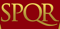 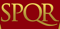 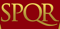 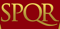 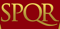 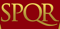 Norique
Rétie
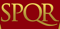 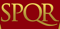 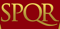 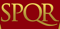 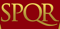 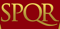 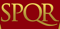 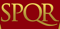 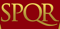 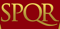 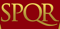 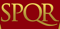 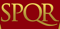 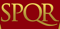 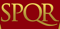 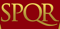 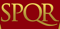 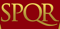 Première PROVINCE ROMAINE: la sicile
D’abord colonisée par les les Sicanes du 13 e s. au 8e av. J.C.
Donc, 500 ans de présence sicane! 
Puis par les Grecs du 8e s. au 3e s. av. J.C. !
Donc 500 ans de présence grecque!
Nombreux conflits avec les Carthaginois
Puis par les Romains de 241 av. J.C. à 476
Donc 700 ans de présence romaine!
La Sicile
D’abord, une colonie grecque
Province romaine après 1ere guerre punique (3e s. av. J.C.)
Enjeu commercial entre Carthaginois et Romains
Début impérialisme romain
En 241 av. J.C.: 1 million habitants!
Va devenir : « Grenier à blé du peuple romain » (Caton)
65 cités
Gouvernance: 1 propréteur (ou procurateur) et 2 questeurs
2 censeurs par cité (donc, 130 censeurs!)
Cohorte pour protéger les sanctuaires et les collecteurs d’impôts!
La Sicile
Taxes à payer:
10% sur céréales, vin, huile, légumineuses
En nature, pas en argent
Recensement tous les 5 ans
5 % sur marchandises : douanes
Des cas de corruption dans la gestion d’une province?
Le cas du gouverneur Verrès: procès célèbre par Cicéron
-84: questeur en Gaule 
– vole caisse de l’armée, pas poursuivi…
-80: questeur en Cilicie 
– pille temples et édices, poursuivi mais acquitté pcq a dénoncé son supérieur proconsul...
-74: nommé préteur urbain 
- contrôle travaux publics et tribunaux...
-73-71: propréteur en Sicile 
- impôts illégaux, vole oeuvres d’art, poursuivi, condamné mais s’exile à Marseille...
Qui suis-je?
Qu’est-ce qu’une province…romaine?
Pays conquis par Rome
Donc, des territoires devenus propriétés du peuple romain

Et puis, qu’est-ce que ça donne?
Imposition …
Impôts: en argent, en nature, exploitation des ressources naturelles
Langue commune:  le latin
Langue de la culture: le grec
Monnaie commune: sesterces
Présence effigie de l’empereur (ou des consuls)
romanisation
Édifices construits « à la romaine »: théâtres, amphithéâtres, thermes, aqueducs, ponts, cirques, arcs de triomphe, temples, voies, habitations…
Institutions calquées sur celles de Rome:
Assemblée municipale: 100 magistrats, les Décurions 
Forum (place publique)
Religions: divinités romaines
Vêtements : la toge, la stola...
Administration d’une province romaine
2 types de provinces:
Sénatoriales: appartenant au Sénat (celles qui ont été pacifiées)
Impériales: appartenant à l’empereur (celles qui nécessitent troupes)
Mais empereur a droit de regard sur provinces sénatoriales…
Comme par ex: choix du gouverneur
Administration d’une province romaine
Gouverneur appelé propréteur ou procurateur
Nommé pour un an par le Sénat ou empereur selon les cas
Aidé par un ou deux questeurs (s’occupent des finances)
Aidé par publicains: prélever les impôts
Administration d’une province romaine
Magistrats locaux:
Noblesse provinciale aide les magistrats romains
Doivent prêter serment fidélité à l’empereur
Pourront obtenir la citoyenneté romaine
Peuvent porter la toge, vêtement du citoyen romain!
Le « bonheur » d’être conquis!!!
"Peuples de la terre, reconnaissez maintenant votre bonheur d'être soumis à l'empire romain. Nous avons un prince qui dispose de la fécondité, qui la porte à son gré, où la conjoncture et le besoin la demandent; qui ne nourrit, ne protège pas avec moins de soin une nation séparée de nous par de vastes mers, que si elle faisait partie du peuple romain.
    ...
    Il sait si bien lier l'Orient à l'Occident par un échange de richesses, que les peuples, quels qu'ils soient, jouissent de tout ce que produisent les différents climats, et de tout ce qui peut flatter les désirs de l'homme; ils éprouvent combien il est plus avantageux d'obéir à un seul que d'être esclaves d'une liberté qui les divise."
(Pline le Jeune, Panégyrique de Trajan, XXXII )
Conquêtes = richesses
Depuis la victoire des Romains sur les Grecs à Pydna en 167 av. J.C.:  
congé de taxes pour les citoyens Romains!
les sommes prélevées devinrent si colossales 

Les provinces romaines vont fournir les ressources naturelles
blé (Égypte, autour mer Noire, entre autres)
produits des mines
produits de luxe
 et les esclaves dont Rome aura besoin…
Taxes, impôts, tributs
De plus, chaque province devait payer des tributs
ces tributs étaient prélevés par des fonctionnaires :
 les publicains qui firent partie d’une classe sociale, les Chevaliers
ces tributs étaient acheminés à Rome et entreposés dans le trésor du temple de Saturne
les fonds étaient gérés par des fonctionnaires   
les édiles et les questeurs à Rome, les publicains, dans les provinces
Le « malheur » d’être conquis!!!
"Voleurs qui ont pillé l'univers, aujourd'hui que la terre manque à leurs déprédations, ils viennent fouiller la mer. Avides si l'ennemi est riche, ambitieux s'il est pauvre, ni l'Orient ni l'Occident ne peuvent les assouvir. Seuls contre tous, ils convoitent avec une égale ardeur la richesse et l'indigence; ravir, massacrer, piller, voilà ce qu'en termes menteurs ils appellent gouverner; pour eux, pacifier un pays, c'est en faire un désert. Nos parents, nos enfants, ce que nous avons de plus cher au monde, ils les prennent pour les enrôler et les faire servir à l'étranger. Nos biens, nos fortunes sont absorbés par les impôts, nos blés par les réquisitions; vos bras, vos corps s'usent à percer des forêts, à combler des marais sous le fouet et l'injure. Le malheureux que sa naissance condamne à l'esclavage n'est vendu qu'une fois, et son maître le nourrit: la Bretagne paie chaque jour le prix de sa servitude. Et comme dans une maison le dernier esclave arrivé sert de jouet aux autres, dans cette vieille domesticité du genre humain, nous, les derniers venus, on nous pourchasse pour nous exterminer."
(Tacite, Agricola, XXX-XXXI, propos d’un chef breton)
Fous les romains?
Comment ont-ils fait pour s’imposer aux autres nations?
1. L’armée: outil par excellence pour les guerres autour du bassin méditerranéen
2. L’armée « gère » la Pax Romana
3. L’intégration des élites locales
1.Les guerres autour du bassin méditerranéen
1. professionnalisation de l’armée
Sous le général Marius (107 av. J.C.)
meilleur équipement
meilleur entraînement
du travail pour les plébéiens
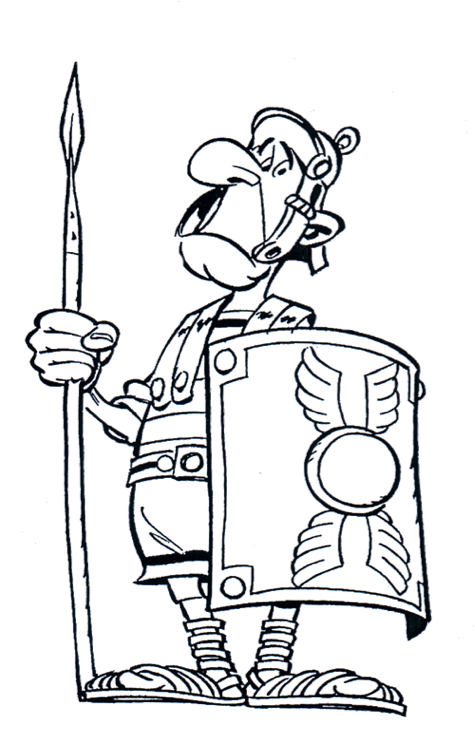 Casque (bronze)
Lance, javelot
2m, jet de 30 m
Cuirasse (plaques fer)
Bouclier (bois)
Poids de l’équipement: 35 kg!
Poids des bagages à transporter: 40 kg!
Marches: 25 km par jour!
sandales
Ses armes
Gladius (glaive, 50 cm)
La légion: toute une organisation!
Officiers de l’armée
6 centurions par cohorte
1200  soldats
COHORTE 1
Centurie 1   centurie 2	 centurie 3    centurie 4    centurie 5	   centurie 6
Manipule 1		       Manipule 2	              Manipule 3
Une organisation hors pair:-)
légions
1 légion = environ 6000 soldats
Total: 33 légions sous Septime Sévère (2e s), soit entre 165 000 et 
180 000 soldats

Faut ajouter les troupes auxiliaires (non citoyens):
Entre 150 000 et 200 000 soldats.
Les soldats provinciaux pouvaient acquérir le titre de citoyen romain à la fin de leur « mandat »
Les besoins en soldats
Fallait recruter, annuellement, 20 000 soldats!
Le plus souvent: volontaires
Recrues: entre 18 et 21 ans
Prêter serment militaire: « sacramentum »
Service: durée de 10 à 25 ans en moyenne
La solde:
1000 sesterces par an
Butin de guerre
Retraite: prime de départ = une terre (après 25 ans)
Machines de guerre: baliste
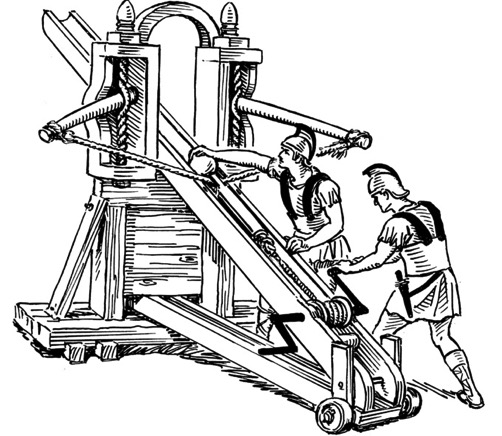 Le bélier
La « tortue »
Les éléphants: un outil de taille!
Et pour se reposer le soir, le camp romain
Camps romain
Monté en 2 heures
Installé chaque nuit
Comportait:
Un mur et un fossé
4 portes
2 voies : decumanus et cardo
Quartier général (officiers)
Quartier des soldats
Le soldat romain
Officiers: gens de la noblesse, les patriciens
Cavalerie (devaient posséder leur cheval et l’entretenir)
Soldats: gens du peuple, les plébéiens, ainsi que des étrangers
Soldes: 1000 sesterces par an + butin de guerre…
Engagement: pour 10-25 ans
Pension: 12 000 sesterces
Une bataille à la César 
    - "César avait tout à faire à la fois: il fallait faire arborer l'étendard, qui était le signal de l'alarme, faire sonner la trompette, rappeler les soldats du travail, envoyer chercher ceux qui s'étaient avancés à une certaine distance pour chercher de quoi construire le remblai, ranger les troupes en bataille, les haranguer, donner le signal de l'attaque. Le peu de temps , et l'ennemi qui approchait, rendaient impossible une grande partie de ces mesures. ...
 
    Aux derniers rangs un certain nombre, se sentant abandonnés, quittaient le combat et cherchaient à se soustraire aux coups; les ennemis montaient en face de nous sans relâche, tandis que leur pression augmentait sur les deux flancs; la situation était critique. Ce que voyant, et comme il ne disposait d'aucun renfort, César prit à un soldat des derniers rangs son bouclier - car il ne s'était pas muni du sien - et s'avança en première ligne: là, il parla aux centurions en appelant chacun d'eux par son nom et harangua le reste de la troupe; il donna l'ordre de porter les enseignes en avant et de desserrer les rangs afin de pouvoir plus aisément se servir de l'épée. Son arrivée ayant donné de l'espoir aux troupes et leur ayant rendu courage, car chacun, en présence du général, désirait, même si le péril était extrême, faire de son mieux, on réussit à ralentir un peu l'élan de l'ennemi.
    ...
    Mais l'ennemi, même alors qu'il ne lui restait plus guère d'espoir, montra un tel courage que, quand les premiers étaient tombés, ceux qui les suivaient montaient sur leurs corps pour se battre, et quand ils tombaient à leur tour et que s'entassaient les cadavres, les survivants, comme du haut d'un tertre, lançaient des traits sur nos soldats et renvoyaient les javelots qui manquaient leur but: il fallait se convaincre, à un tel spectacle, que d'avoir osé franchir une rivière très large, escalader une berge fort élevée, monter à l'assaut d'une position très forte, ce n'était pas une folle entreprise de la part de pareils guerriers: leur héroïsme l'avait rendue facile."
(César, Guerre des Gaules, II, xx, xxv, xxvii)
Les provinces romaines
Pays conquis: les habitants vont « servir » l’État romain
Mais aussi, il y a déportation vers d’autres lieux
Esclavage
Ex.: guerre de Carthage en 146 av. J.C.: déportation de 50 000 personnes!
Guerre de Judée en 70 par Titus  : déportation de 100 000 personnes!
2. La paix romaine
À partir de l’administration de l’empereur Auguste en 27 av. J.C. jusqu’en 285
Période appelée le Haut-Empire
Mers et routes commerciales sont débarrassées des pirates
L’extension maximale de l’empire se fait sous Trajan, 2e s.:  la mer Méditerranée « appartient » aux Romains (Mare Nostrum).
Rome compte 1 million d’habitants
Conseils à un gouverneur
« Règle les affaires des autres nations de la manière que voici. D’abord que les peuples ne soient maîtres de rien; que jamais ils ne se réunissent dans des assemblées publiques : il ne leur viendrait aucune bonne pensée, et sans cesse ils exciteraient des désordres. C’est pour cela que, même chez nous, je prétends que le peuple ne doit être convoqué ni pour les tribunaux, ni pour les comices, ni pour aucune réunion, où il s’agit d’une décision à prendre.
 
    … Qu’aucun n’ait de monnaies, de poids ni de mesures particulières, que tous se servent des nôtres; qu’ils ne t’envoient aucune députation, si la chose n’exige pas que tu en prennes personnellement connaissance, qu’ils indiquent leurs demandes à leur gouverneur et reçoivent par son intermédiaire les décisions que tu auras approuvées »
(Dion Cassius, Histoire romaine, LII, 30, 2-10, trad. E. Gros, Paris, F. Didot, 1866)
3. l’intégration des élites locales
Objectif:
Attirer l’élite locale, l’assimiler à la vie romaine
Volonté d’imposer le droit romain, la monnaie, le style de vie romaine

Comment? 
En construisant des infrastructures…à la romaine avec l’argent des...provinciaux!
Des traces partout…
Autour de la mer Méditerranée:
Grands sites archéologiques du monde romain de René Kauffmann.
La semaine prochaine:
Les traces laissées par les Romains:
Des édifices civils comme 
les voies romaines, 
les aqueducs, 
les thermes, 
les théâtres,  
les amphithéâtres,
Des voyages culturels
L’Italie, 17 jours, Rome, Florence, Venise, Naples
27 mars au 12 avril 2017
La Grèce, 17 jours
19 avril au 5 mai 2017l
La Sicile,  16 jours
. 28 octobre au 12 novembre 2017
Le Pérou,  17 jours
Fin novembre 2017
Des voyages culturels
Pour en savoir plus:
Site web: 
https://www.lucguay.espaceweb.usherbrooke.ca/lguay/accueil.html
Cliquez sur:  PROPOSITIONS DE VOYAGES CULTURELS EN 2017
Site du Club Aventure de Sherbrooke: 
http://www.clubaventuresherbrooke.ca